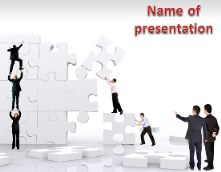 Конструирование инновационного урока с применением  групповых способов обучения
Котлярова В.Ф., 
заместитель директора 
по НМР
МАОУ СОШ № 47 г. Томска,
Песяк Е.Ф., ст.преподаватель кафедры сопровождения инноваций  в образовании ТОИПКРО, научный консультант МАОУ СОШ № 47 г. Томска
Шамова Татьяна Ивановна
Активность в учении  - это не просто  деятельностное состояние школьника, а качество этой деятельности, в которой  проявляется личность ученика, направленная на мобилизацию 
нравственно -  волевых усилий, 
на достижение учебно –познавательной цели.
Шамова Т.И., 
(22.11.1924 – 28.07.2010) 
д.п.н., профессор,  
член-корреспондент РАО РФ, 
заслуженный деятель науки РФ, 
 действительный член Международной академии педагогического образования, 
заведующий кафедрой 
управления образовательными системами  МГПУ
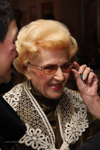 ПОДХОДЫ К ТИПОЛОГИЗАЦИИ УРОКОВ
Типологизация уроков деятельностной направленности в дидактической системе «Школа 2100» по Л.Г. Петерсон
Типологизация по А.К. Дусавицкому
Типологизация уроков по структуре учебной деятельности Эльконина – Давыдова с учётом требований ФГОС ООО
Типологизация уроков в соответствии с авторской системой эвристического обучения Хуторского А.В.
Уроки в системе технологии развития критического мышления с учётом требований ФГОС ООО(Крылова О.Н., Муштавинская )
Урок как функционирование процессов целеполагания  и целеосуществления (Шамова Т.И., Конаржевский Ю.А., Давыденко Т.М.)
Система адаптивной школы Шамовой Т.И.
УСЛОВИЯ
ОСУЩЕСТВЛЕНИЕ ЦЕЛИ
АКТИВИЗАЦИЯ ПОЗНАВАТЕЛЬНОЙ ДЕЯТЕЛЬНОСТИ
ПОСТАНОВКА ЦЕЛИ
ДИДАКТИЧЕСКАЯ КОНЦЕПЦИЯ НА ОСНОВЕ ПРИНЦИПА АКТИВНОСТИ
ПОЗНАВАТЕЛЬНАЯ АКТИВНОСТЬ
ДЕЯТЕЛЬНОЕ
НАПРАВЛЕНИЯ РАЗВИТИЯ
ЛИЧНОСТНОЕ
УРОВНИ ПОЗНАВАТЕЛЬНОЙ АКТИВНОСТИ
АКТИВНОСТЬ ВНИМАНИЯ
ИССЛЕДОВАТЕЛЬСКАЯ ПОЗНАВАТЕЛЬНАЯ АКТИВНОСТЬ
ЛИЧНОСТНАЯ АКТИВНОСТЬ
ДИДАКТИЧЕСКИЕ УСЛОВИЯ
1.   МОТИВ ДЕЯТЕЛЬНОСТИ, ПОЗНАВАТЕЛЬНОЙ ПОТРЕБНОСТИ, ПОЗНАВАТЕЛЬНЫЕ ИНТЕРЕСЫ, СОЧЕТАНИЕ ЭМОЦИОНАЛЬНОГО И РАЦИОНАЛЬНОГО
2.   СИСТЕМА ЗНАНИЙ НА ОСНОВЕ САМОУПРАПВЛЕНИЯ, ПЕРЕРАБОТКА УСВАИВАЕМОЙ ИНФОРМАЦИИ, ПЛАНИРОВАНИЕ, САМООРГАНИЗАЦИЯ, САМОКОНТРОЛЬ
3.    ВКЛЮЧЕНИЕ КАЖДОГО В ПРОЦЕСС АКТИВНОГО УЧЕНИЯ, ИНДИВИДУАЛЬНЫЙ ПОДХОД, КОНТРОЛЬ
ЭТАПЫ РАЗРАБОТКИ УРОКА
ПРЕДВАРИТЕЛЬНЫЙ 
(тематическое планирование и логико – дидактический анализ учебной темы)
НЕПОСРЕДСТВЕННЫЙ (построение очередного урока)
ЭТАПЫ
ТЕХНОЛОГИЧЕСКАЯ КАРТА
ТЕХНОЛОГИЧЕСКАЯ КАРТА КУРСА
УРОВНИ
ПЕРВЫЙ
ТЕХНОЛОГИЧЕСКАЯ КАРТА УРОКА
ВТОРОЙ
Цели учебного предмета
Цели учебного раздела
Цели учебной темы
Цели учебного занятия
Стержневые линии
Теории, положения
Факты, понятия, законы
Действия учащихся
КОНСТРУИРОВАНИЕ ОБРАЗОВАТЕЛЬНОГО ПРОСТРАНСТВА 
УЧЕБНОГО  ПРЕДМЕТА В КОНТЕКСТЕ ФУНДАМЕНТАЛЬНОГО ЯДРА
Стержневая  линия 1
Стержневая  линия 3
Стержневая  линия 4
Стержневая  линия  2
Тема 1
Тема 2
Тема 3
Тема 1
Тема 2
Тема 3
АЛГОРИТМ ПОСТРОЕНИЯ ТЕХНОЛОГИЧЕСКОЙ КАРТЫ КУРСА
1.ОПРЕДЕЛЕНИЕ ЦЕЛИ
2.ОПРЕДЕЛЕНИЕ ПЕРВОГО И ЗАКЛЮЧИТЕЛЬНЫХ УЧЕБНЫХ ЗАНЯТИЙ
3.РАЗБИВКА СОДЕРЖАНИЯ ОБЩЕЙ ТЕМЫ НА ТЕМЫ ЗАНЯТИЙ
4.ПРОГНОЗИРОВАНИЕ ЦЕЛЕЙ И СОДЕРЖАНИЯ КАЖДОГО УЧЕБНОГО ЗАНЯТИЯ
5.ПРЕДВАРИТЕЛЬНЫЙ ОТБОР МЕТОДОВ И СРЕДСТВ ОБУЧЕНИЯ
6.ПРОГНОЗИРОВАНИЕ ЗАТРУДНЕНИЙ
7.СОСТАВЛЕНИЕ ЗАДАНИЙ ДЛЯ САМОКОНТРОЛЯ И КОНТРОЛЯ
ПРИМЕРНАЯ СТРУКТУРА ТЕХНОЛОГИЧЕСКОЙ КАРТЫ ТЕМЫ
Технологическая карта по теме ________________________________________________________
Кол – во часов _________
Цель изучения темы: ________________________________________________________
ТИПЫ УРОКОВ (Т.И. ШАМОВА)
0.ВВОДНЫЙ
1.ПО ИЗУЧЕНИЮ И ПЕРВИЧНОМУ ЗАКРЕПЛЕНИЮ ЗНАНИЙ И СПОСОБОВ ДЕЯТЕЛЬНОСТИ
2.ПО ЗАКРЕПЛЕНИЮ ЗНАНИЙ И СПОСОБОВ ДЕЯТЕЛЬНОСТИ
3.ПО КОМПЛЕКСНОМУ ПРИМЕНЕНИЮ ЗНАНИЙ И СПОСОБОВ ДЕЯТЕЛЬНОСТИ
4.ПО ОБОБЩЕНИЮ И СИСТЕМАТИЗАЦИИ ЗНАНИЙ И СПОСОБОВ ДЕЯТЕЛЬНОСТИ
5.ПО ПРОВЕРКЕ, ОЦЕНКЕ ЗНАНИЙ И СПОСОБОВ ДЕЯТЕЛЬНОСТИ
6. ПО КОРРЕКЦИИ ЗНАНИЙ И СПОСОБОВ ДЕЯТЕЛЬНОСТИ
ДЕЯТЕЛЬНОСТЬ УЧИТЕЛЯ ПРИ РАЗРАБОТКЕ УРОКА
АЛГОРИТМ ЦЕЛЕПОЛАГАНИЯ:
1.Анализ обстановки(учебной ситуации).
2.Учёт соответствующих нормативных документов.
3.Установление на этой основе потребностей и интересов, подлежащих удовлетворению.
4.Выяснение имеющихся для этого ресурсов.
5.Выбор тех из них, которые наиболее эффективны и технологичны.
6.Формулировка цели.
РАБОТА С ЦЕЛЬЮ
ДЕЙСТВИЯ УЧИТЕЛЯ
Первый этап: МОДЕЛИРОВАНИЕ
1.Уточнение концепции или технологической идеи обучения.
2.Соотнесение цели урока с целями учебной темы.
3.Определение типа и вида урока.
Второй этап: ПРОЕКТИРОВАНИЕ
1.Задач.
2.Содержания.
3.Методов.
4.Средств.
5.Форм учебной деятельности.
Третий этап: КОНСТРУИРОВАНИЕ -
Создание технологии урока, последовательность действий учителя и учеников. Создание технологической карты урока.
1. Моделирование урока (макроструктура):
1. Цель урока
2. Тип урока:
6
4
3
0
1
5
2
3. Комбинация типов урока в зависимости от логики  разворачивания содержания, форм организации деятельности и применяемых методов активизации учебной деятельности:
3.1. Урок  по изучению новых знаний 
и способов деятельности  
       
3.2. Урок   по изучению и закреплению  знаний 
и способов деятельности  

 3.3.  Урок   по закреплению и комплексному  
применению  знаний и способов деятельности  

3.4. Урок по комплексному применению, обобщению
 и систематизации знаний и способов деятельности  

 3.5. Урок  по проверке, оценке  и коррекции  знаний
 и способов деятельности
0
1
1
2
2
3
3
4
5
6
2. Проектирование урока (микроструктура):1. Формирование «дерева целей» - последовательная декомпозиция  главной цели в иерархическую структуру подцелей  - образовательных задач (ОЗ)2. Определение способов их достижения путём отбора:- содержания учебного материала (СУМ);- методов обучения (МО);- форм организации деятельности учащихся (ФОД);- описание планируемых результатов (ПР).1 этап2 этап- - - - - - - - - - - - - - - - - - - - - - - - - - - - - - - - - - - - - - -- - -  - - - - - - - - - - - - - - - - - - - - - - N этап
ОЗ 1
СУМ
ФОД
ПР 1
МО
ПР 2
ОЗ 2
СУМ
МО
ФОД
ОЗ N
СУМ
ФОД
ПР N
МО
МАКРОСТРУКТУРА    УРОКА (Т.И. Шамова –Т.М.  Давыденко)
1.ОРГАНИЗАЦИОННЫЙ ЭТАП
2.ЭТАП ПРОВЕРКИ ВЫПОЛНЕНИЯ ДОМАШНЕГО ЗАДАНИЯ
3.ПОДГОТОВКА УЧАЩИХСЯ К РАБОТЕ НА ОСНОВНОМ ЭТАПЕ
4.ЭТАП УСВОЕНИЯ НОВЫХ ЗНАНИЙ И СПОСОБОВ ДЕЙСТВИЙ
5.ЭТАП ПЕРВИЧНОЙ ПРОВЕРКИ ПОНИМАНИЯ ИЗУЧЕННОГО
6.ЭТАП ЗАКРЕПЛЕНИЯ НОВЫХ ЗНАНИЙ И СПОСОБОВ ДЕЙСТВИЙ
7. ЭТАП ПРИМЕНЕНИЯ ЗНАНИЙ И СПОСОБОВ ДЕЙСТВИЙ
8.ЭТАП ОБОБЩЕНИЯ И СИСТЕМАТИЗАЦИИ ЗНАНИЙ
9.ЭТАП КОНТРОЛЯ И САМОКОНТРОЛЯ ЗНАНИЙ И СПОСОБОВ ДЕЙСТВИЙ
10.ЭТАП КОРРЕКЦИИ ЗНАНИЙ И САМОКОНТРОЛЯ ЗНАНИЙ И СПОСОБОВ ДЕЙСТВИЙ
11.ЭТАП ИНФОРМАЦИИ О ДОМАШНЕМ ЗАДАНИИ
12.ЭТАП ПОДВЕДЕНИЯ ИТОГОВ ЗАНЯТИЯ
13.ЭТАП РЕФЛЕКСИИ
3. Конструирование урока
Выделяются два вида макроструктуры учебного занятия:
 линейная макроструктура 
и разветвленная макроструктура.

Линейная макроструктура - совокупность этапов урока, последовательно следующих друг за другом.

 При этом не учитывается возможность дифференциаций структуры учебного занятия по содержанию учебного материала и по группам учащихся.

Разветвлённая  макроструктура  имеет  помимо линейной последовательности этапов разветвление на отдельные этапы в соответствии с дифференциацией содержания учебного материала и необходимостью организовать работу с учащимися в группах
 (в зависимости от уровня усвоения знаний, уровня сформированности умений самостоятельной работы и др.).
Линейные макроструктуры урока  по изучению и первичному закреплению  новых знаний  и способов деятельности – 1 тип


1 вариант                    2 вариант                         3 вариант
4 вариант
1 – организационный этап;
2 – этап проверки домашнего задания;
3 – этап актуализации субъектного опыта учащихся;
4 – этап изучения новых знаний и способов деятельности;
5 – этап первичной проверки понимания изученного;
6 – этап закрепления изученного;
7 – этап применения изученного;
8 – этап обобщения и систематизации;
9 – этап контроля и самоконтроля;
10 – этап коррекции;
11 – этап информации о домашнем задании;
12 – этап подведения итогов учебного занятия;
13 – рефлексия
Линейная макроструктура учебных занятий разных типов
1
2
6
9
10
11
12
13
Учебное занятие 2 типа(закрепление знаний и способов деятельности)
Учебное занятие 3 типа(комплексное применение знаний и способов деятельности)
1
2
3
7
9
10
11
12
13
Учебное занятие 4 типа(обобщение и систематизация знаний и способов деятельности)
1
2
3
8
11
12
13
Учебное занятие 5типа(проверка и оценка знаний и способов деятельности учащихся)
1
2
3
7
9
10
13
Разветвленная макроструктура урока 1 типа( по изучению и первичному закреплению новых знаний и способов деятельности)
41
1
81
111
51
6
2


3
3

4
82
112
52-3
83
113
7 – этап применения изученного;
8 – этап обобщения и систематизации;
9 – этап контроля и самоконтроля;
10 – этап коррекции;
11 – этап информации о домашнем задании;
12 – этап подведения итогов учебного занятия;
13 – рефлексия.
1 – организационный этап;
2 – этап проверки домашнего задания;
3 – этап актуализации субъектного опыта учащихся;
4 – этап изучения новых знаний и способов деятельности;
5 – этап первичной проверки понимания изученного;
6 – этап закрепления изученного;
Разветвленная макроструктура урока 1 типа( по изучению и первичному закреплению новых знаний и способов деятельности)
1
51
11
3
41
6
8
12


13
42,  52
51
7 – этап применения изученного;
8 – этап обобщения и систематизации;
9 – этап контроля и самоконтроля;
10 – этап коррекции;
11 – этап информации о домашнем задании;
12 – этап подведения итогов учебного занятия;
13 – рефлексия.
1 – организационный этап;
2 – этап проверки домашнего задания;
3 – этап актуализации субъектного опыта учащихся;
4 – этап изучения новых знаний и способов деятельности;
5 – этап первичной проверки понимания изученного;
6 – этап закрепления изученного;
АЛГОРИТМ ПОДГОТОВКИ УРОКА
1.Определить и сформулировать тему урока.
2.Определить место данного урока в системе уроков(тип).
3.Определить и сформулировать целевые установки в действиях учащихся.
4.Спланировать учебный материал.
5.Подобрать учебные задания.
6.Сгруппировать отобранный материал, определить последовательность его предъявления.
7.Найти адекватные целям и содержанию учебного материала методы обучения и формы организации деятельности учащихся.
8.Спланировать контроль за деятельностью учащихся(вид урока – технологичность).
9.Подготовить оборудование для урока.
10.Продумать формы подведения итогов урока.
11.Продумать домашнее задание и инструктаж по его выполнению.
12.Составить технологическую карту урока.
ПРИМЕРНАЯ СТРУКТУРА ТЕХНОЛОГИЧЕСКОЙ КАРТЫ УРОКА
Тема урока: ___________________________
Цель урока: ___________________________
Тип урока : ____________________________
МАТРИЦА ОЦЕНКИ РАЗРАБОТКИ УРОКА(приложение 2)
СПАСИБО ЗА ВНИМАНИЕ!